Evaux les bains, Chambonchard
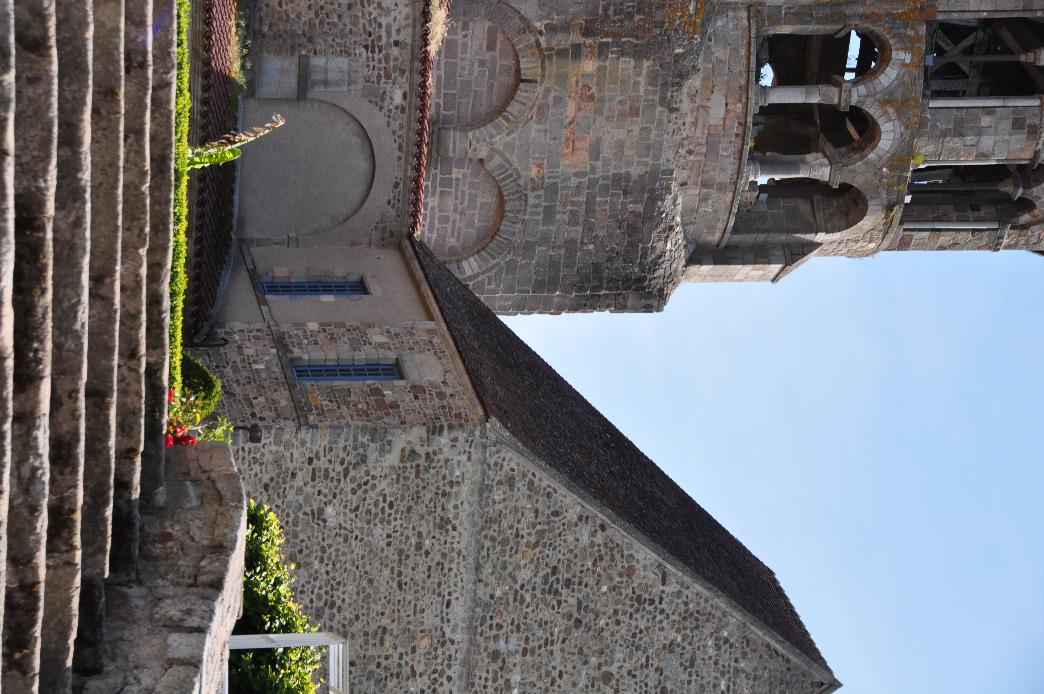 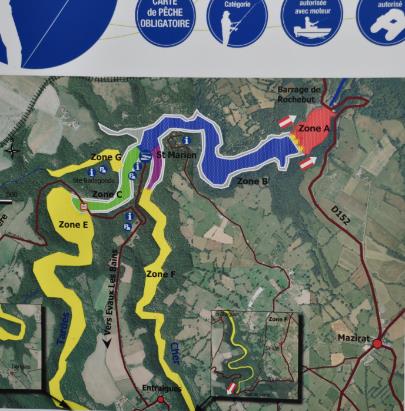 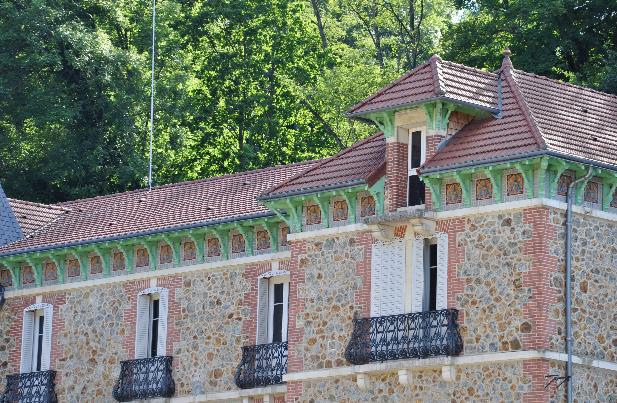 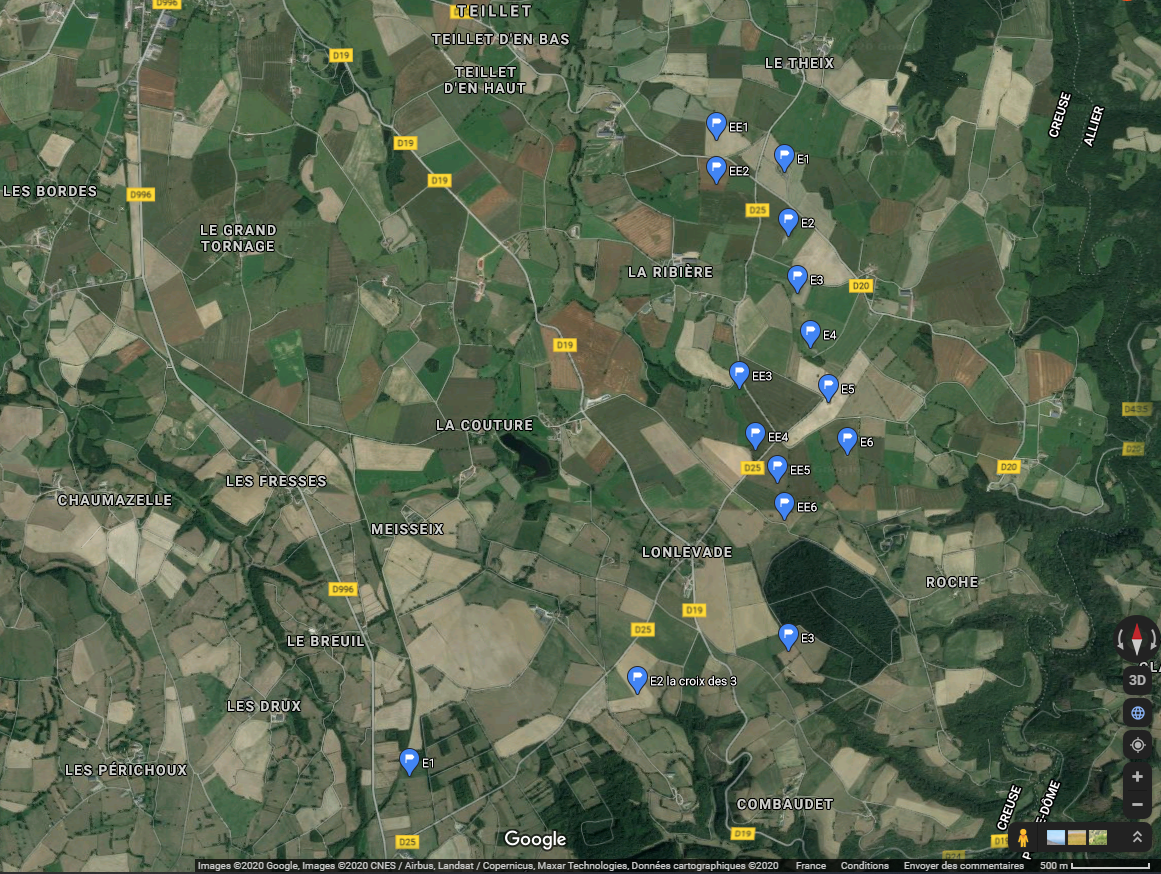 Le Buissonnet
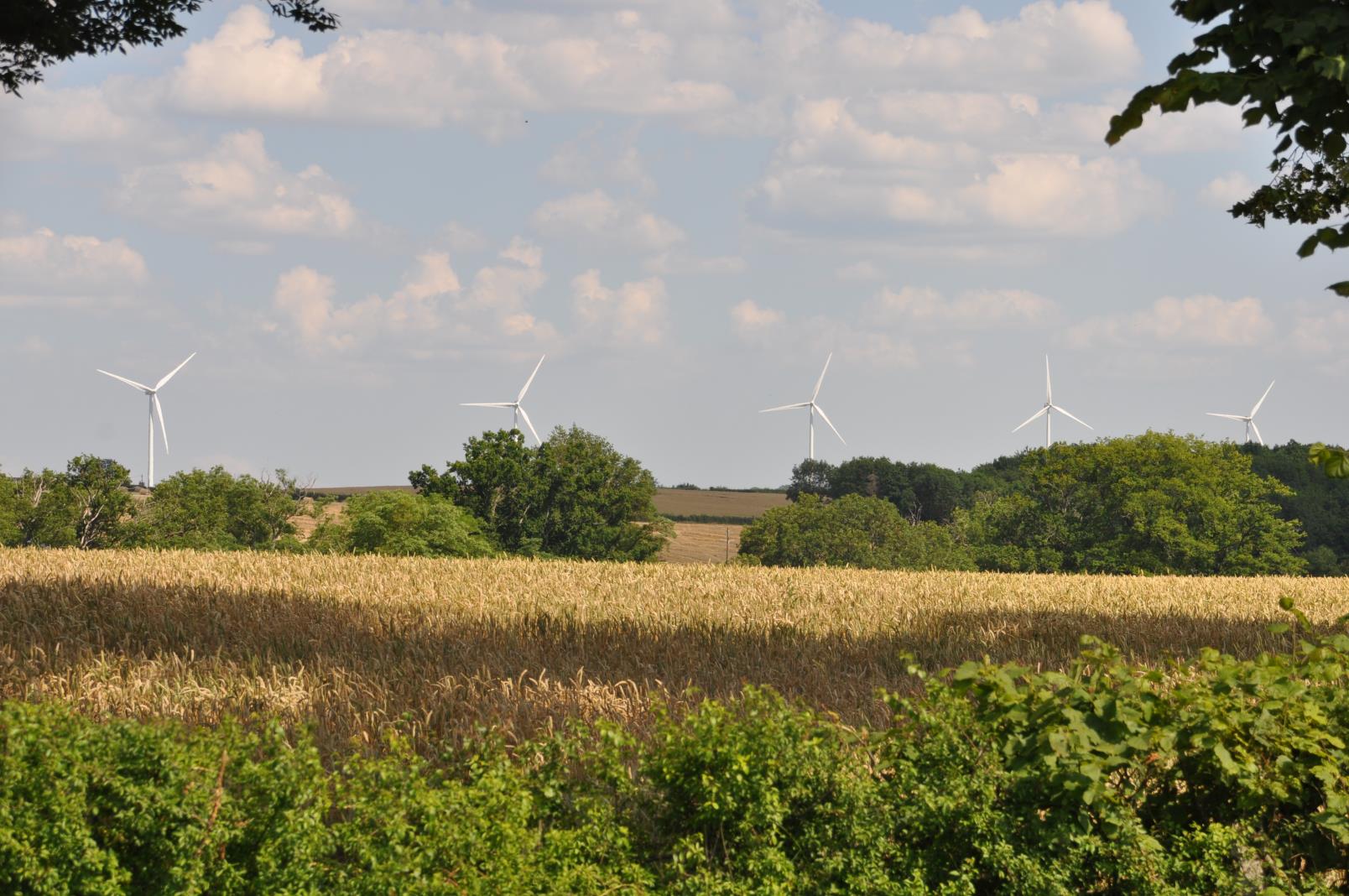 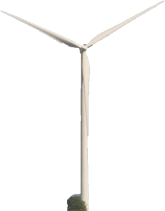 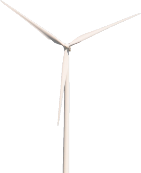 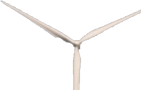 En sortant d’Evaux-les-Bains par la D19
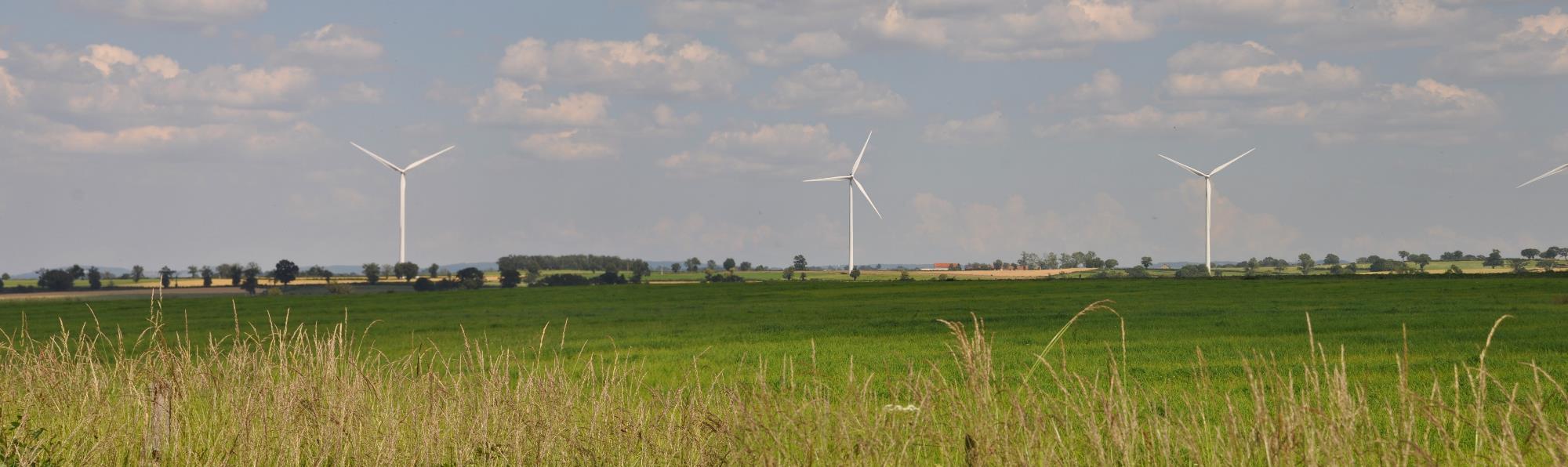 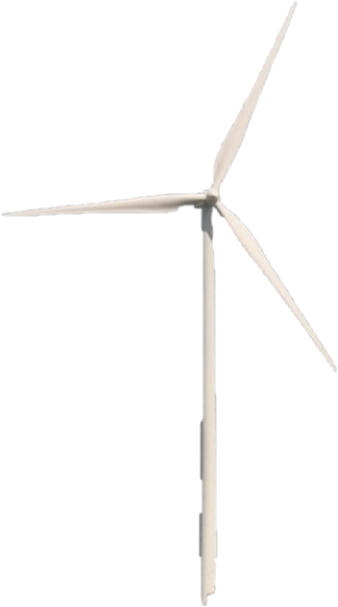 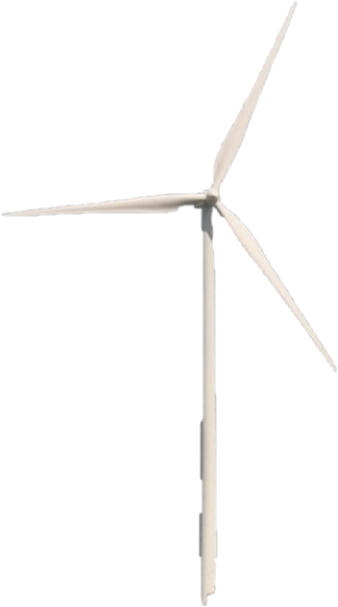 D19 Croisement avec route vers le Monteil d’en haut
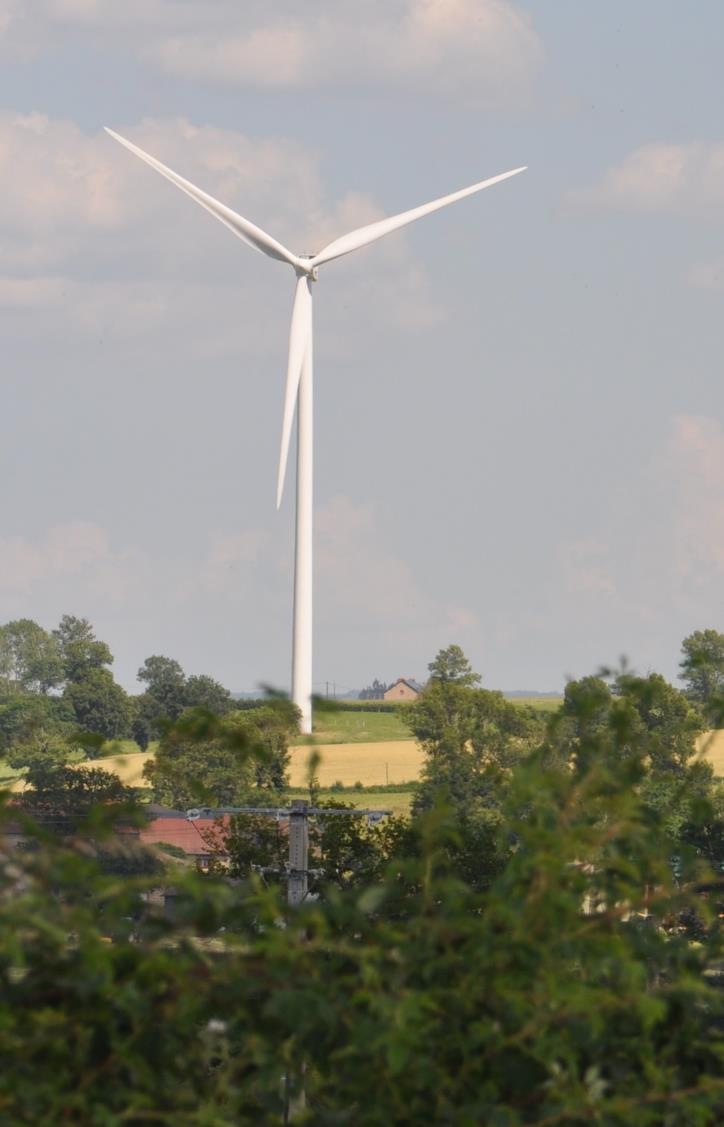 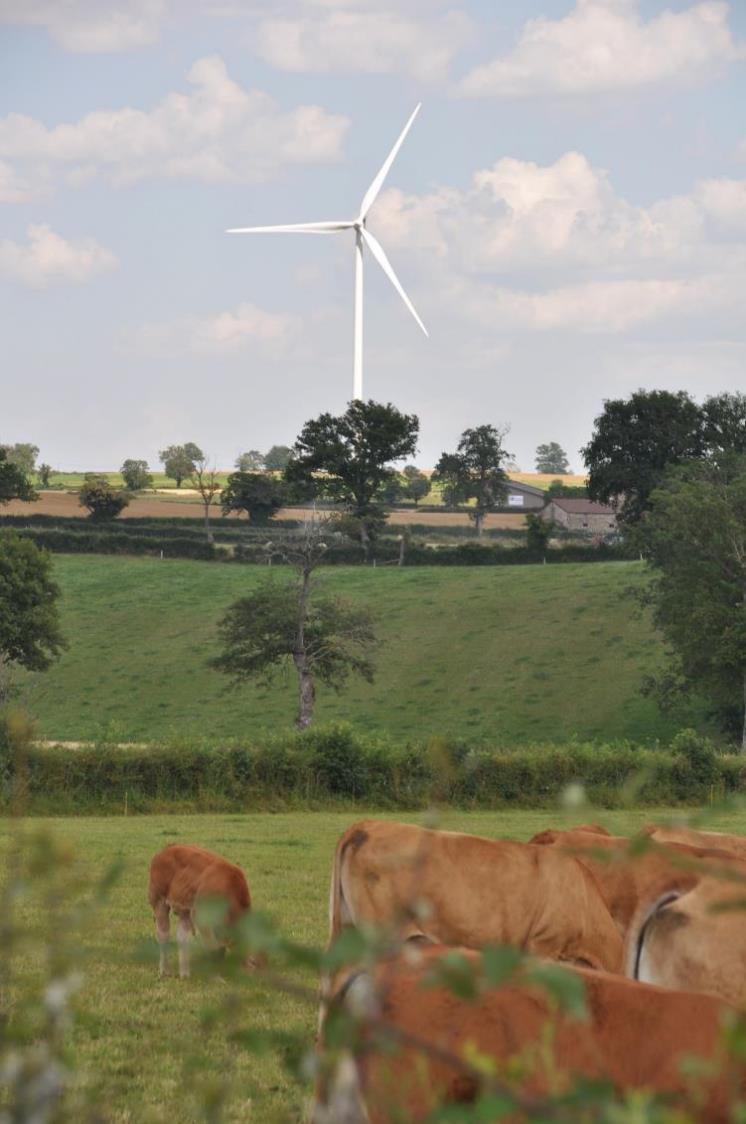 Le Monteil d’en bas
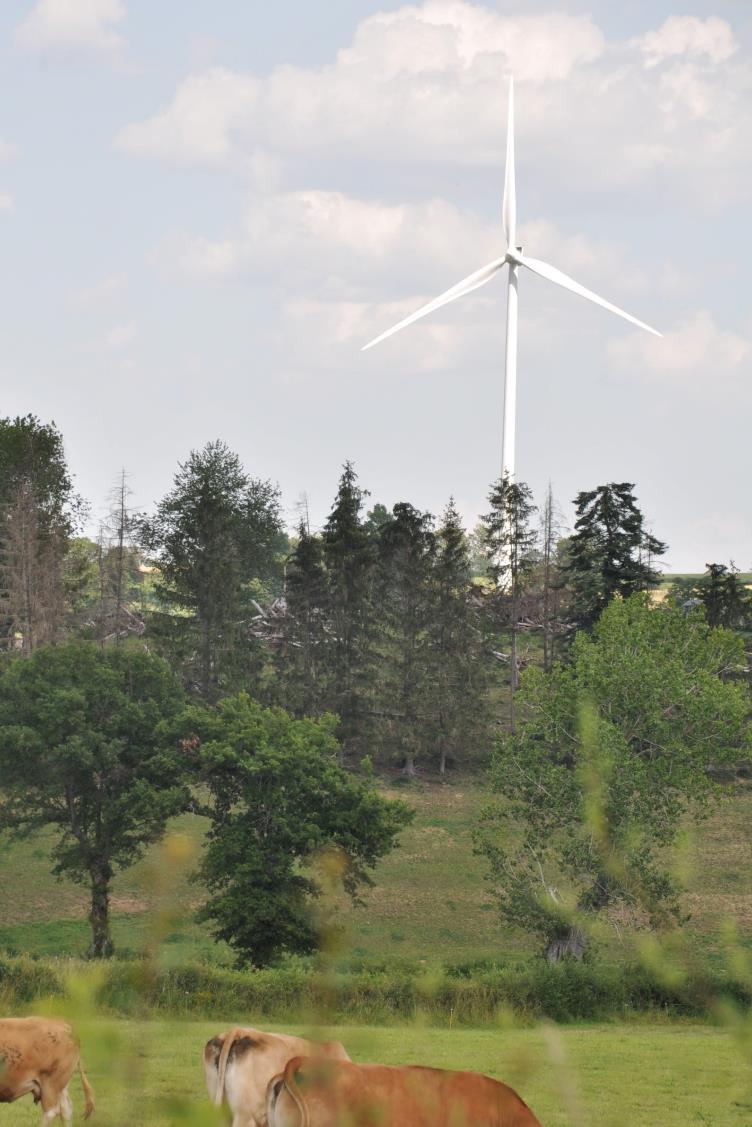 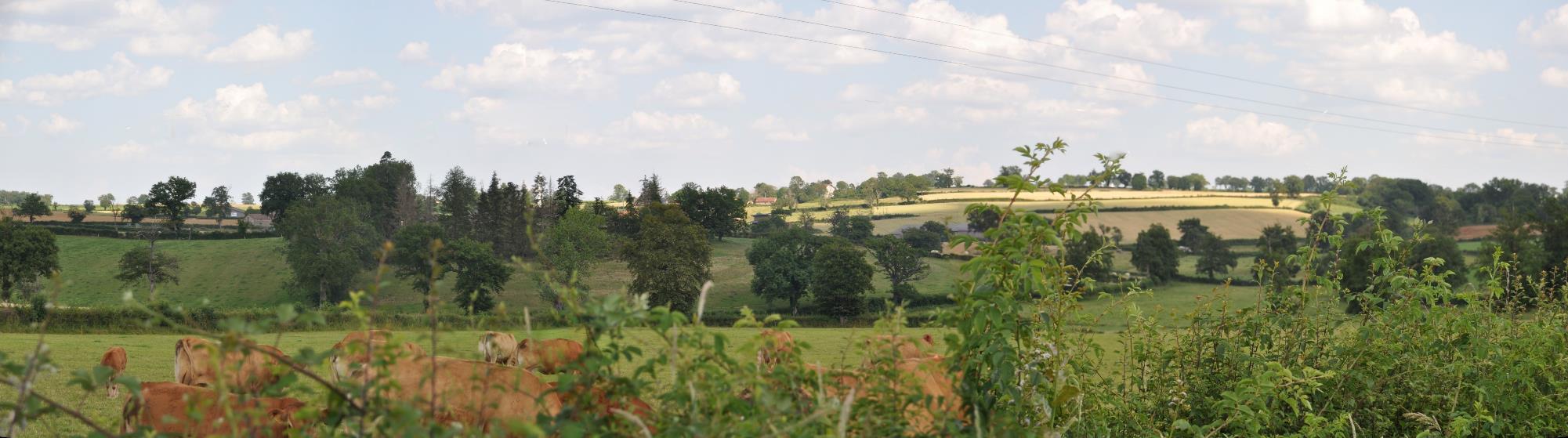 Le Monteil d’en bas D19 : hier
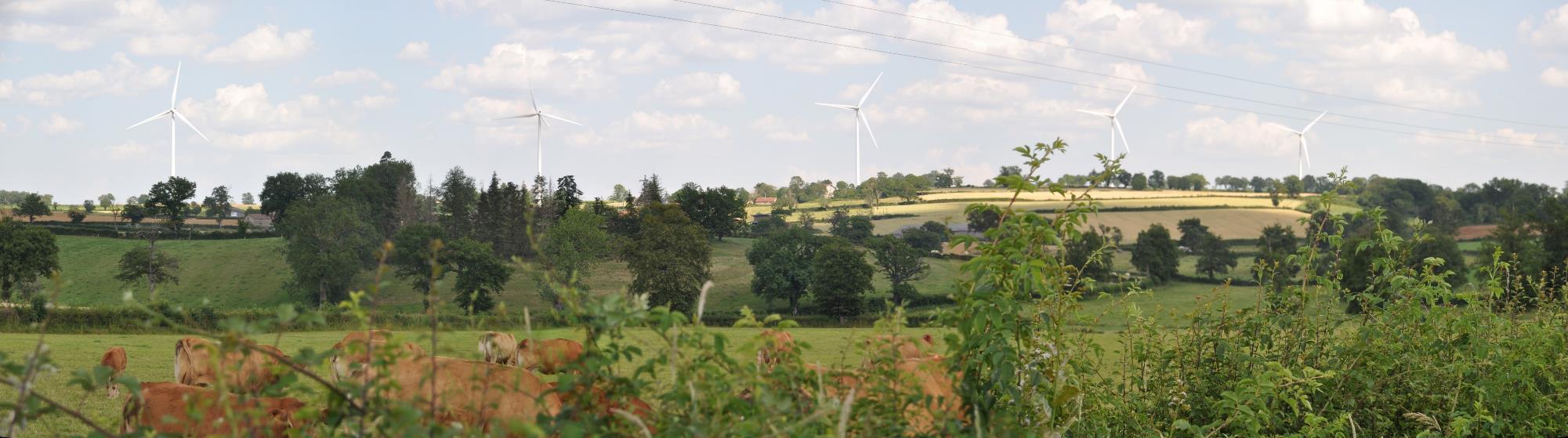 Le Monteil d’en bas D19 : aujourd’hui
Tout le monde ne peut pas être sur la photo : Demain ?
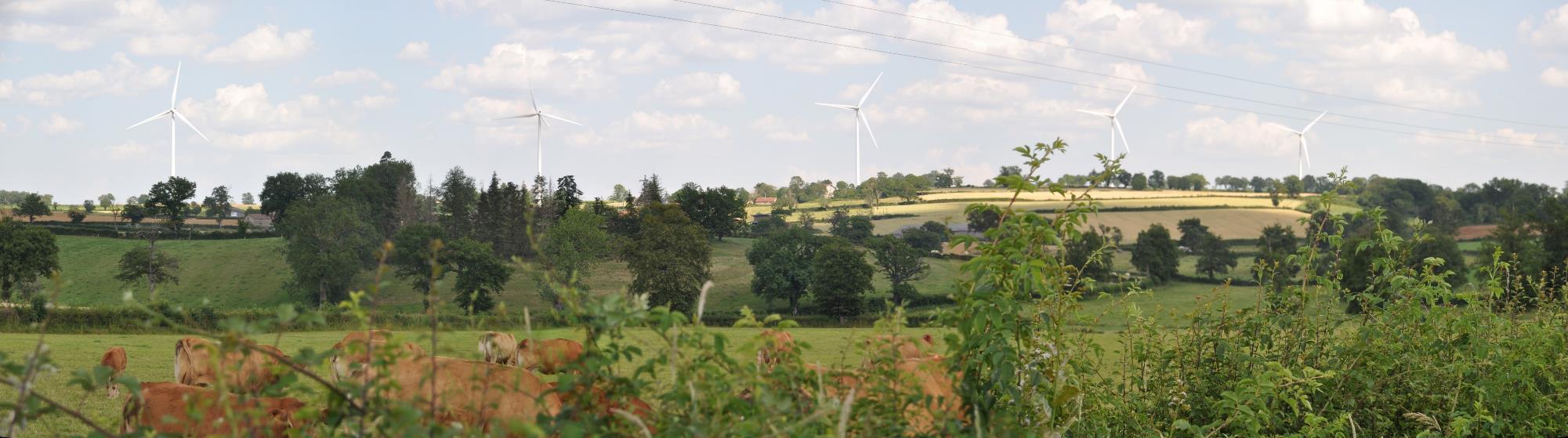 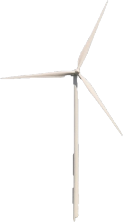 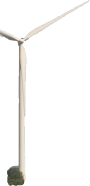 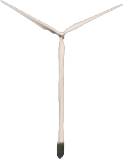 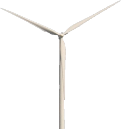 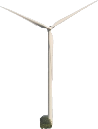 Le Monteil d’en bas D19 : demain ?
Tout le monde ne peut pas être sur la photo
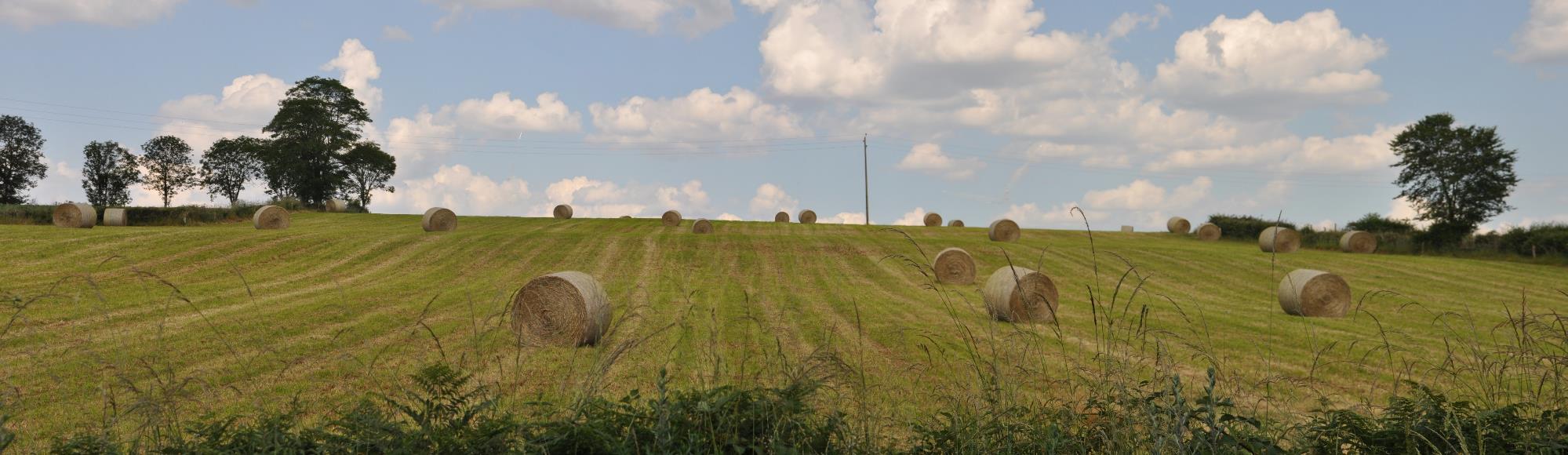 D19 :autrefois, un peu au nord de Lonlevade
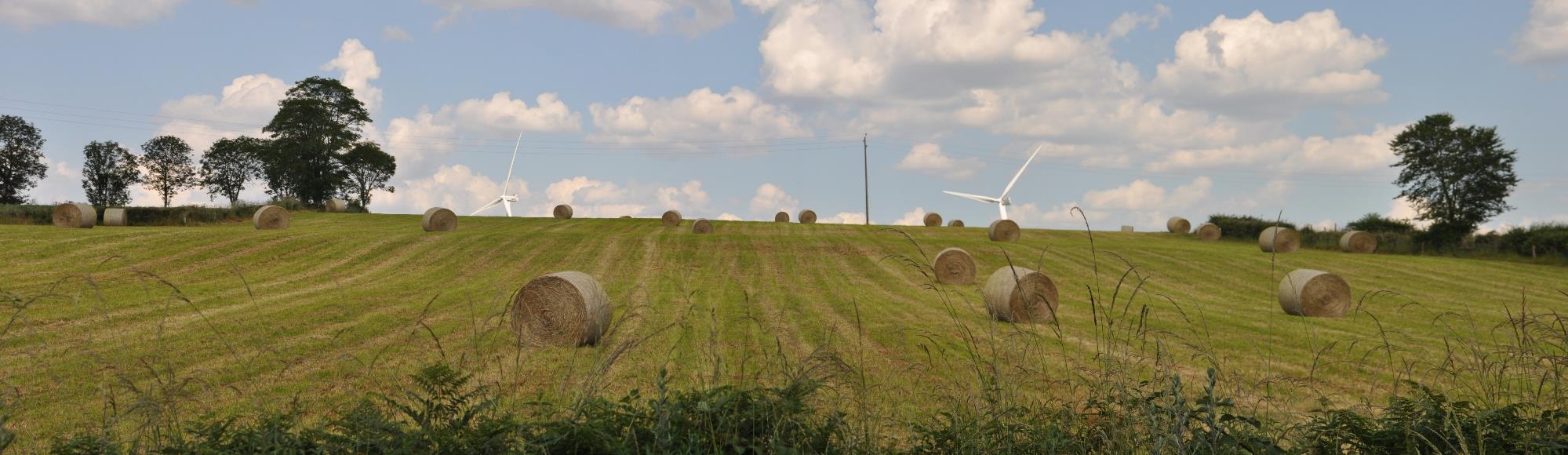 D19 : 2 Éoliennes sud à 1 km, aujourd’hui
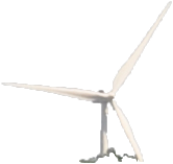 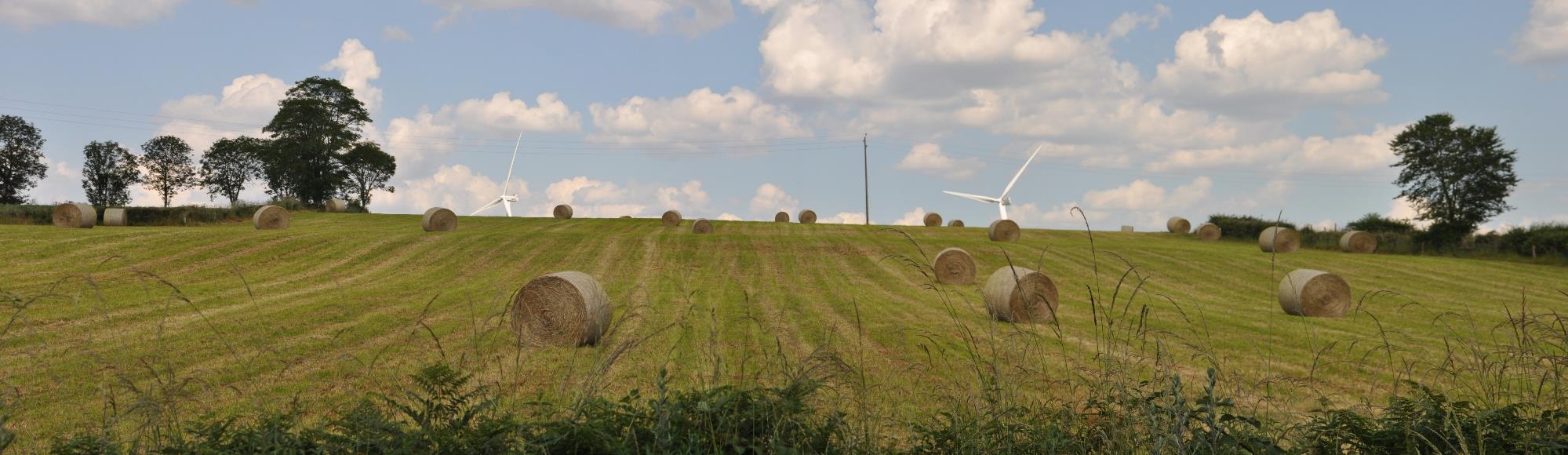 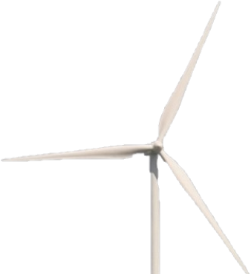 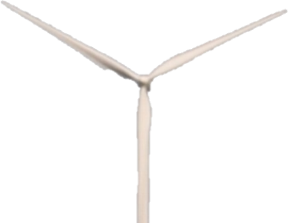 D19 : 2 Eoliennes à 1 km  + 3 éoliennes de plus  à 770 m ?
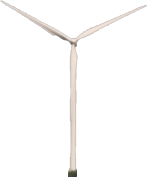 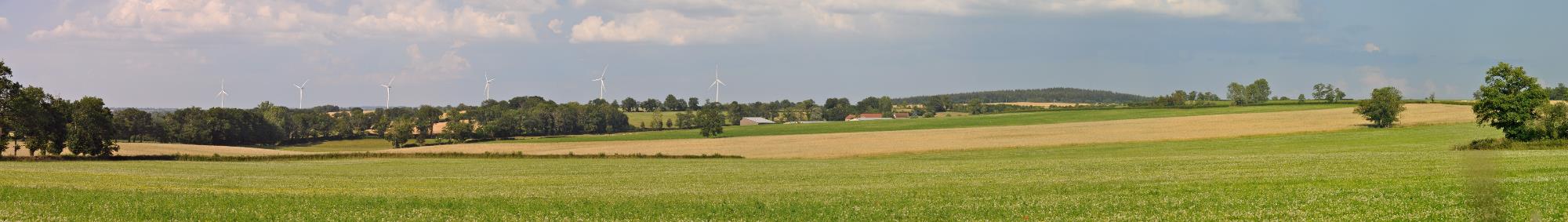 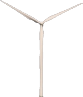 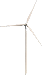 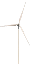 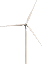 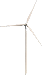 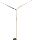 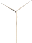 Le Buissonnet, vue panoramique très aplatie (130° environ)
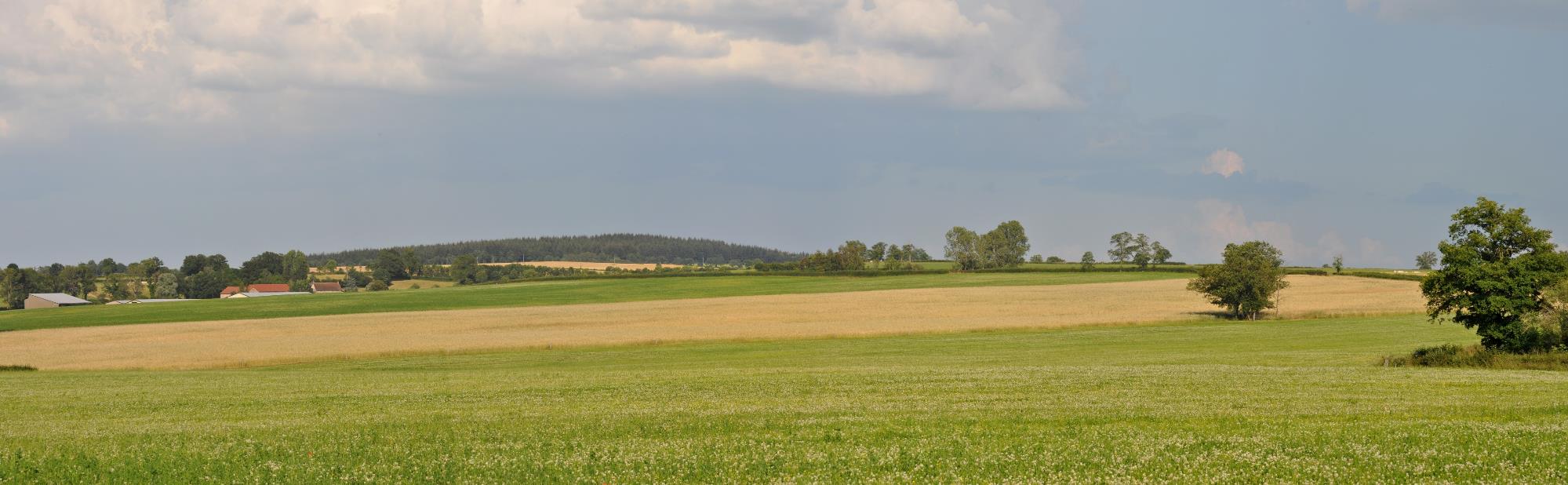 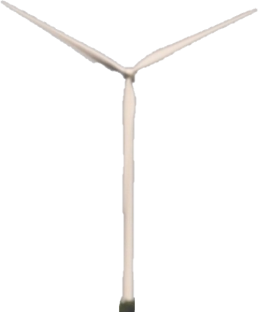 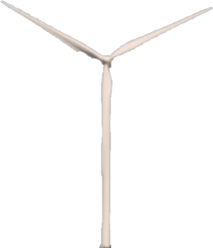 Le Buissonnet- Evaux-les-Bains (170m)
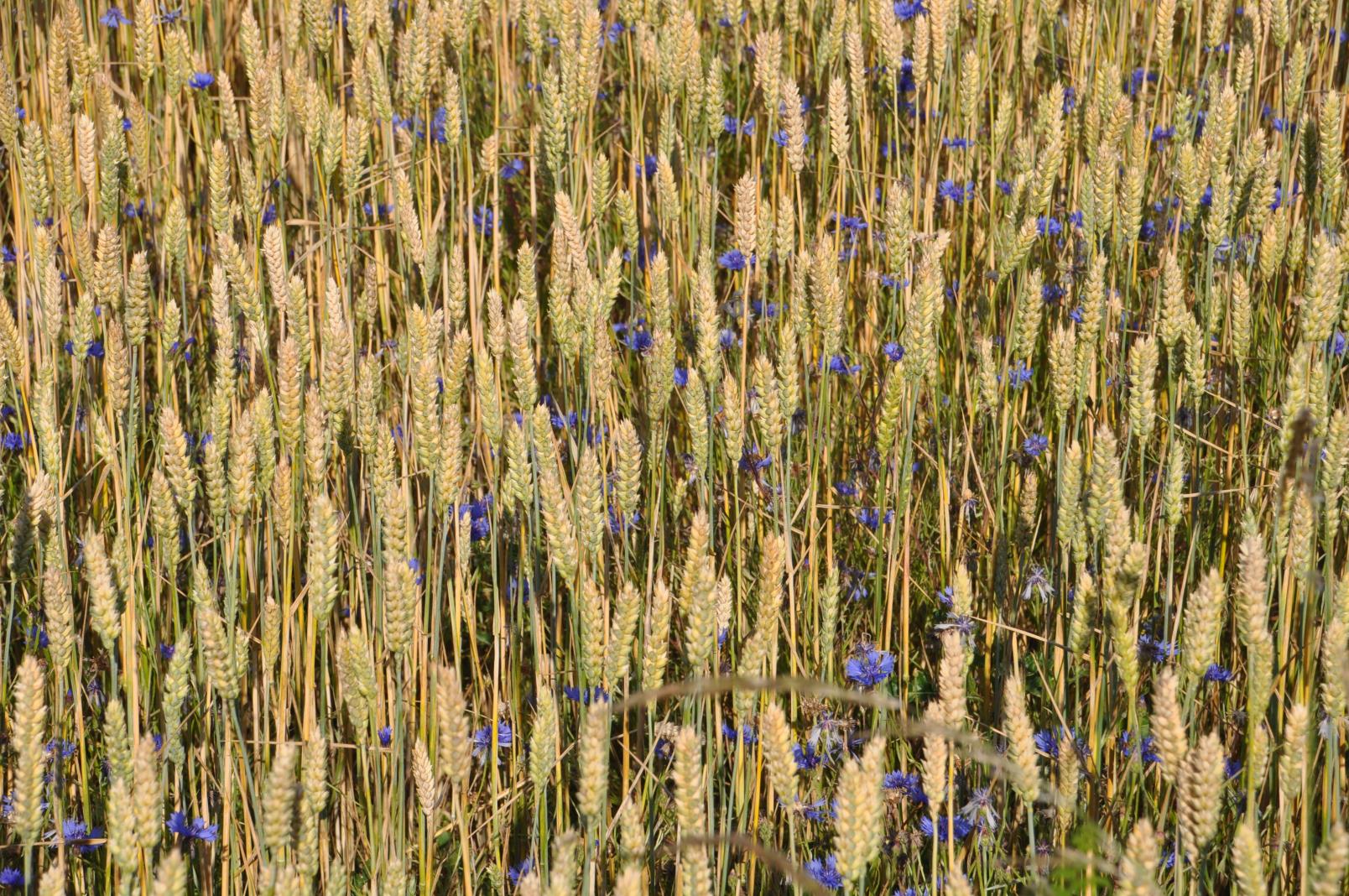 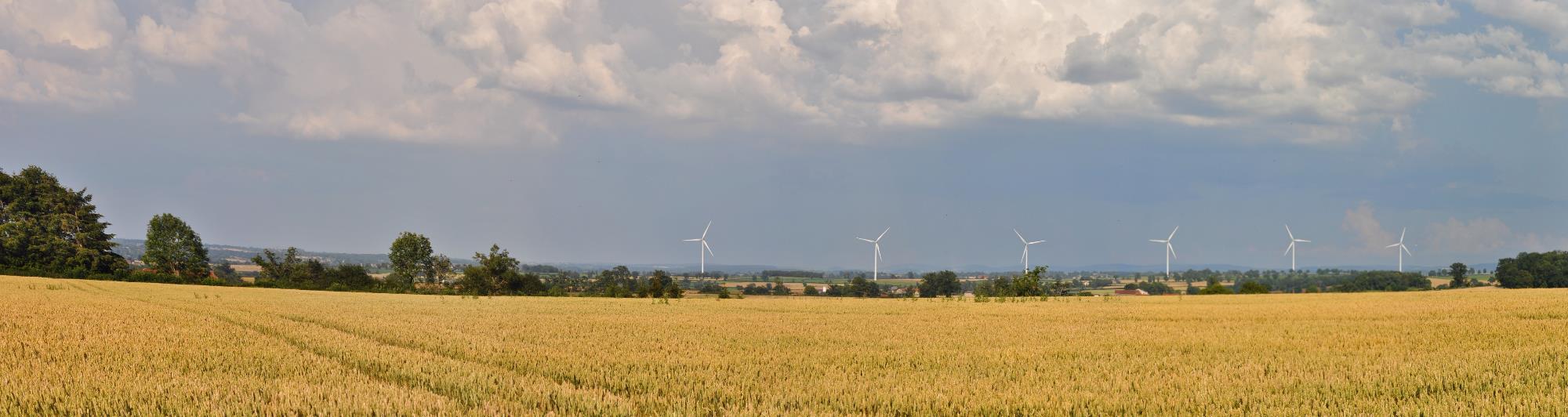 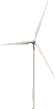 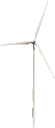 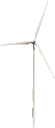 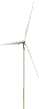 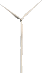 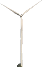 Vue des Fresses à 4 km des aérogénérateurs, on aperçoit les villages de La couture et de la Ribière.
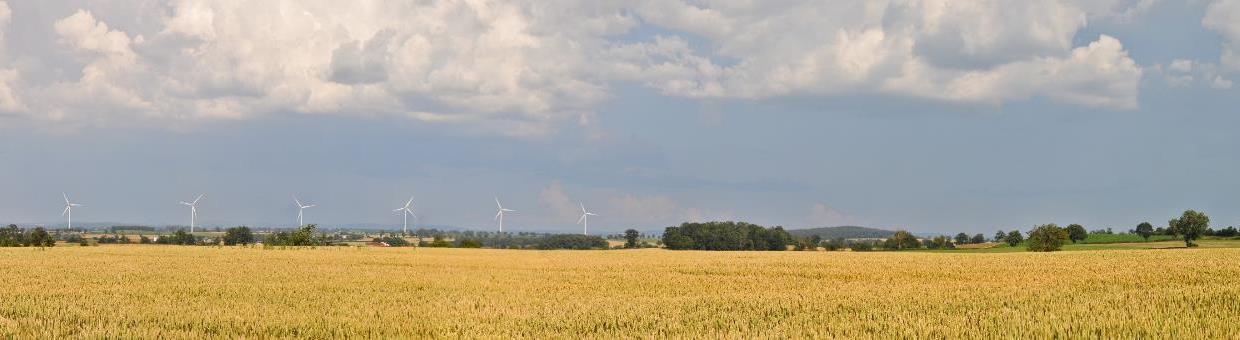 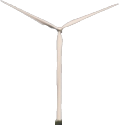 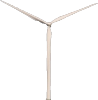 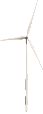 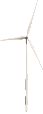 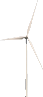 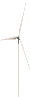 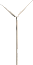 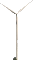 Vision à 100°de l’encerclement - (Evaux les bains)
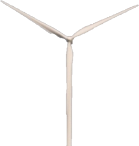 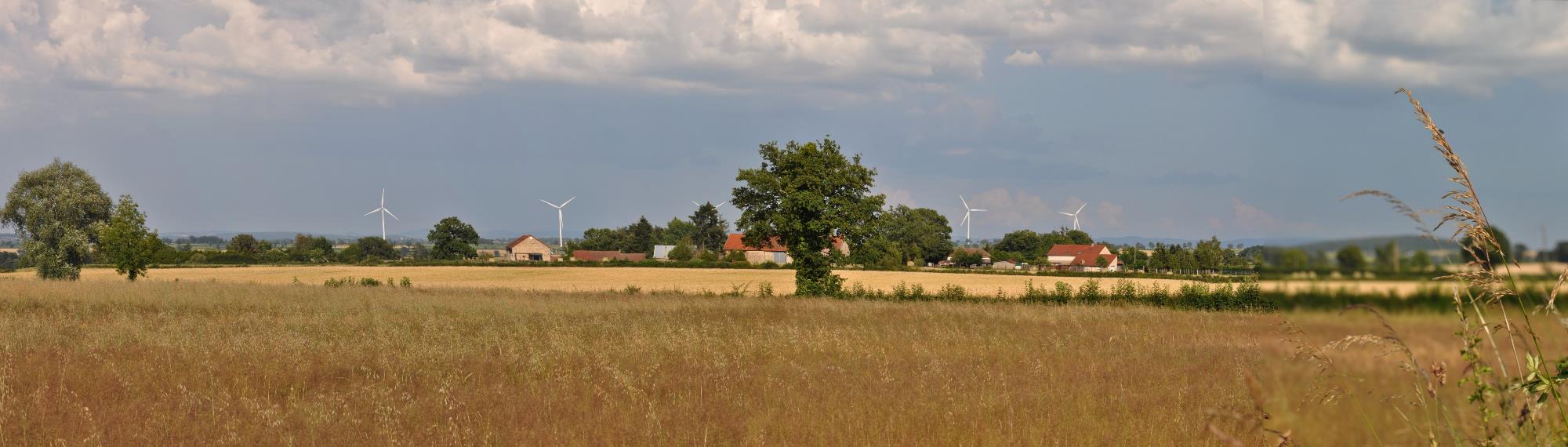 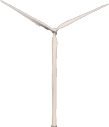 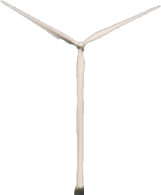 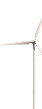 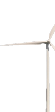 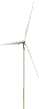 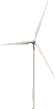 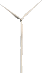 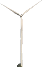 D996 Saint Julien la Genête, Gîtes Le Grand Tornage
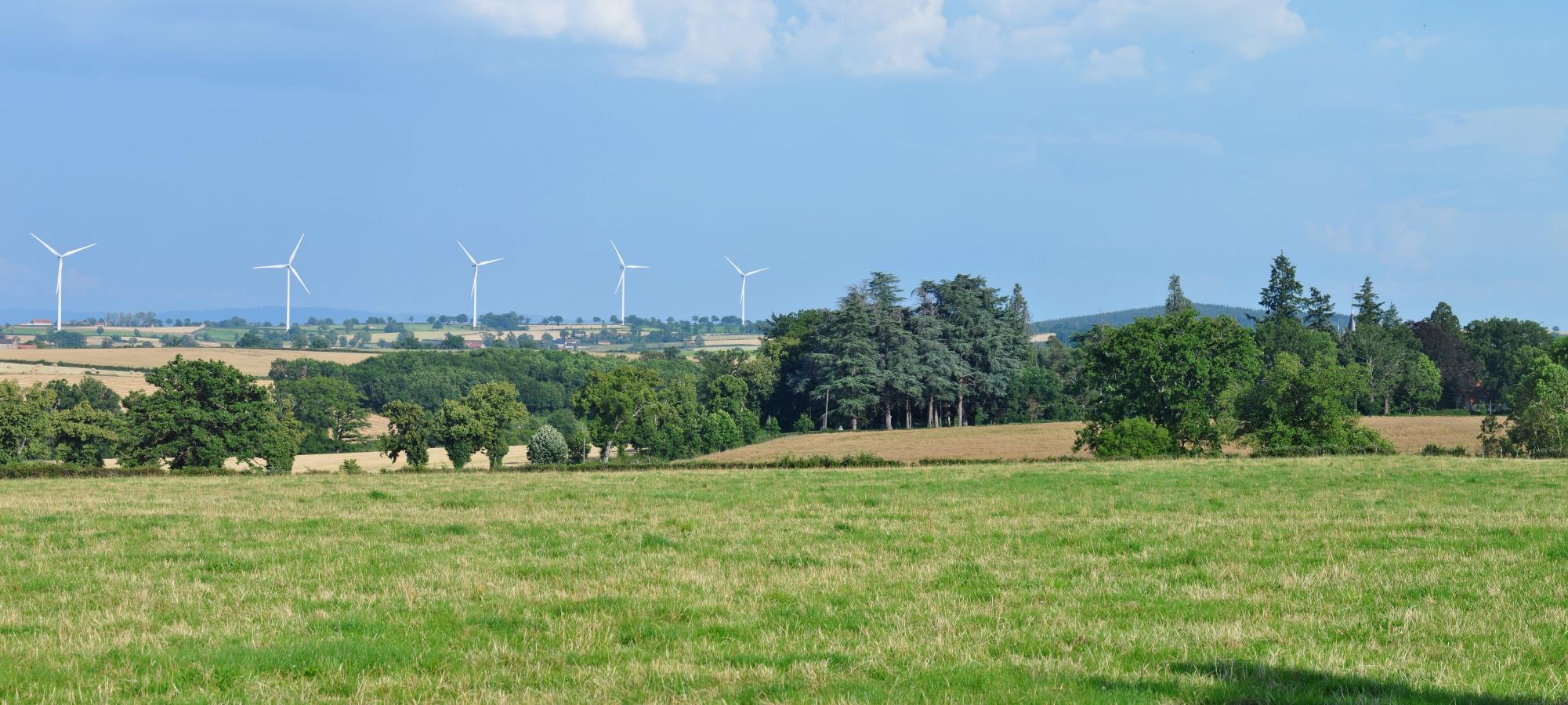 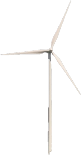 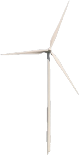 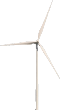 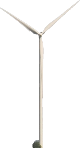 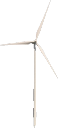 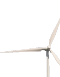 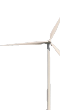 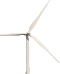 Sortie d’Evaux-les-bains par D19, parc et château de Relibert
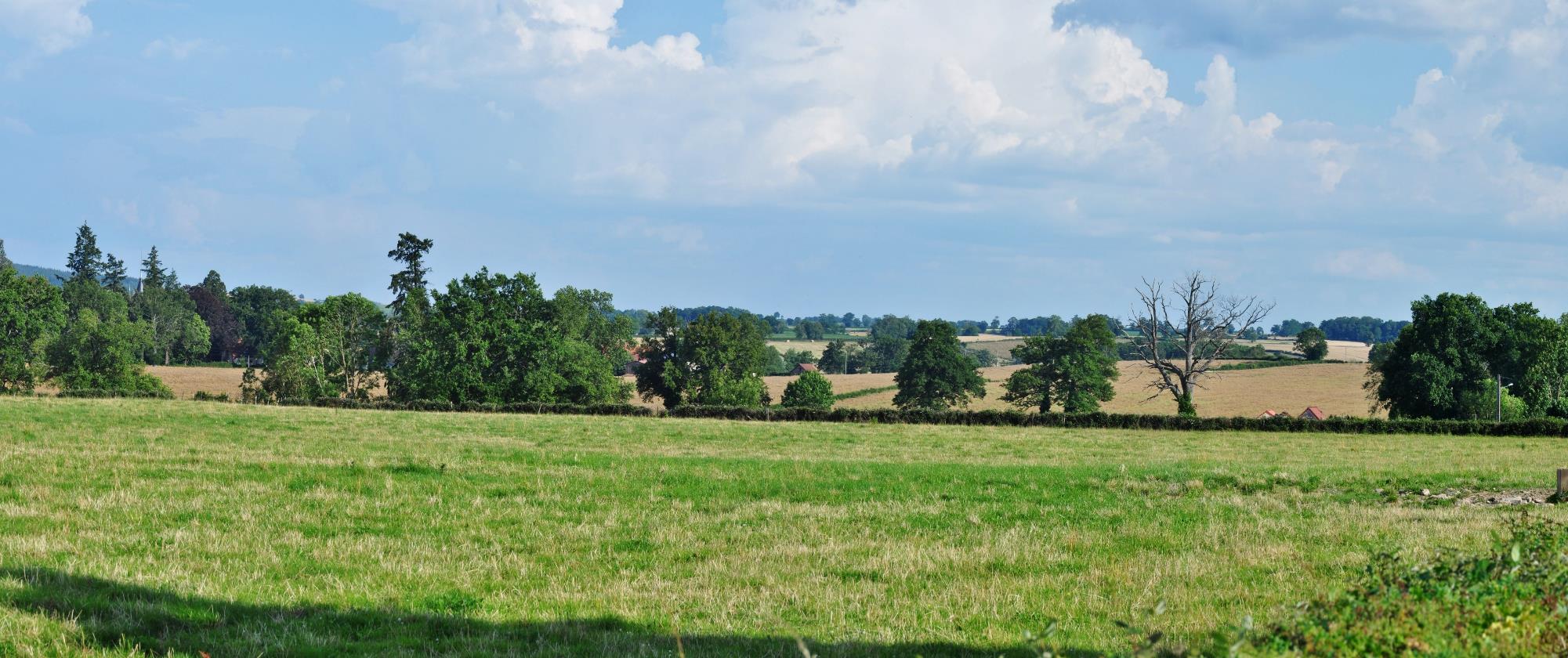 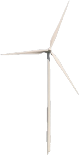 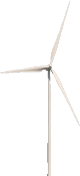 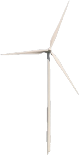 Sortie d’Evaux-les-bains par D19, parc et château de Relibert, côté sud
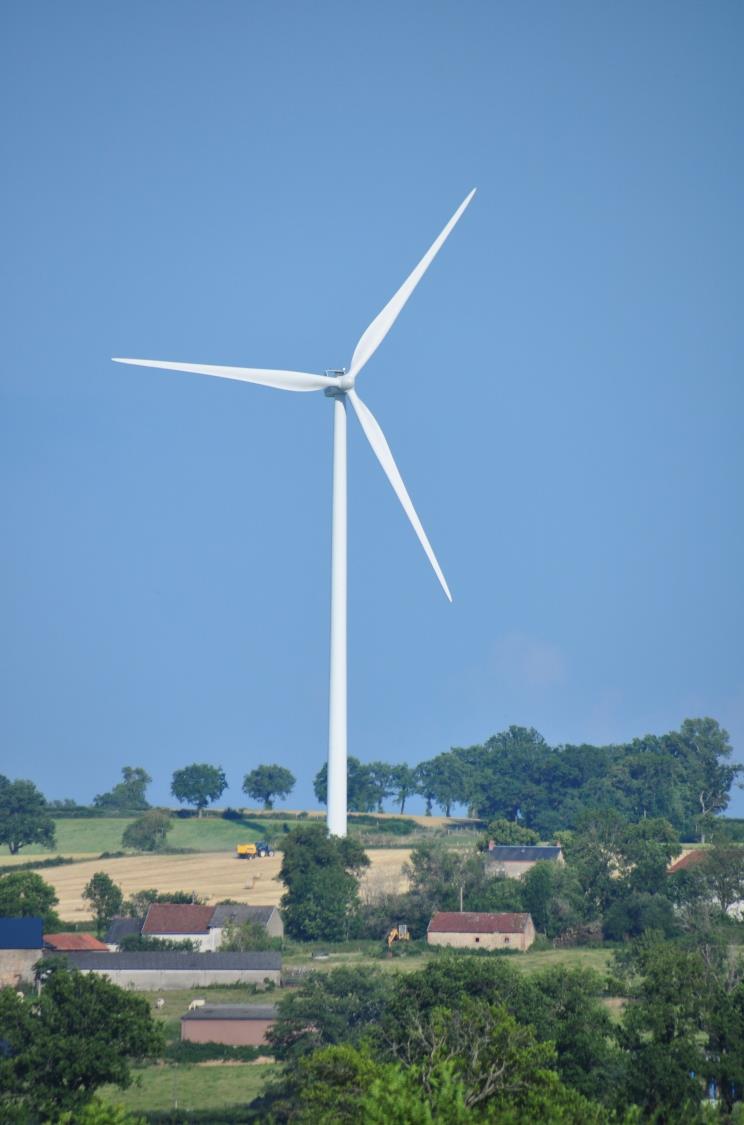 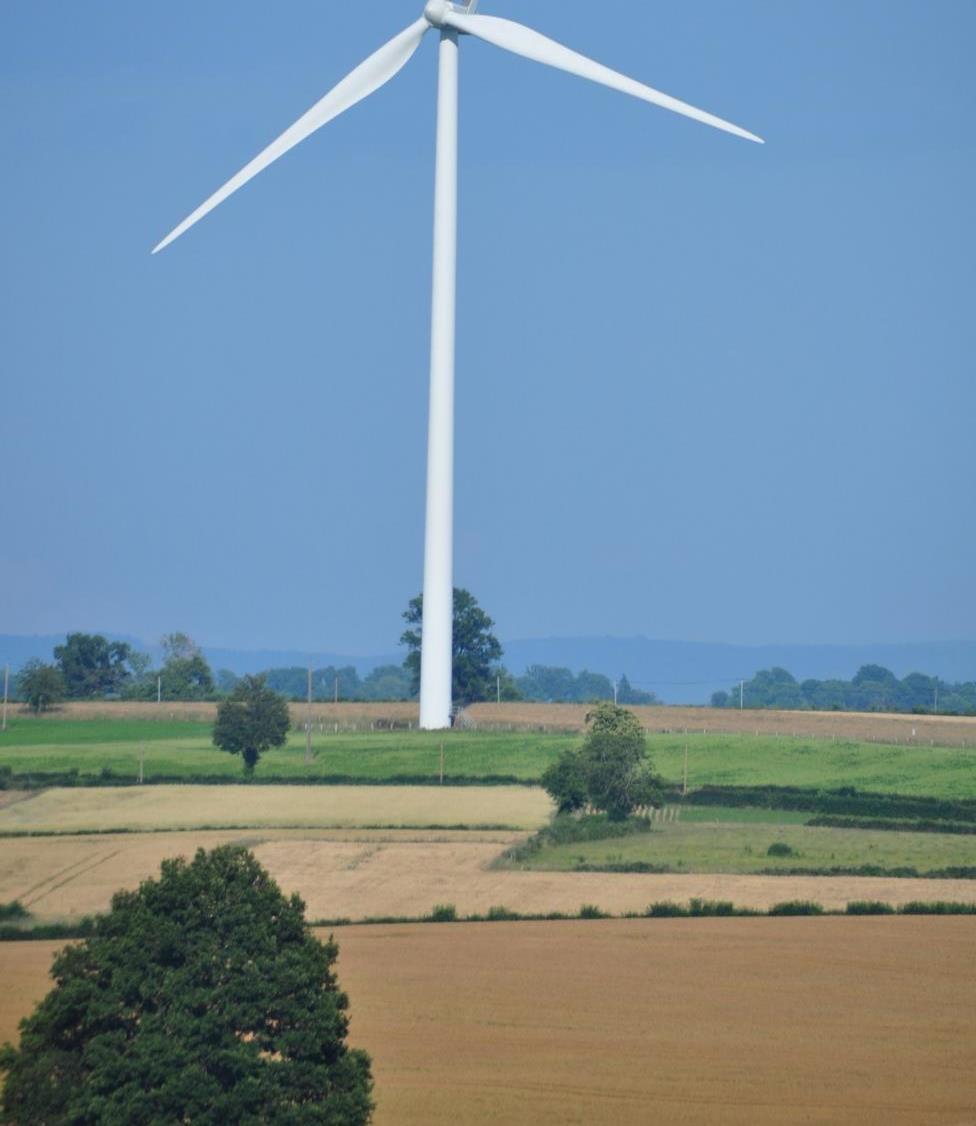 Eolienne existante : Chambonchard
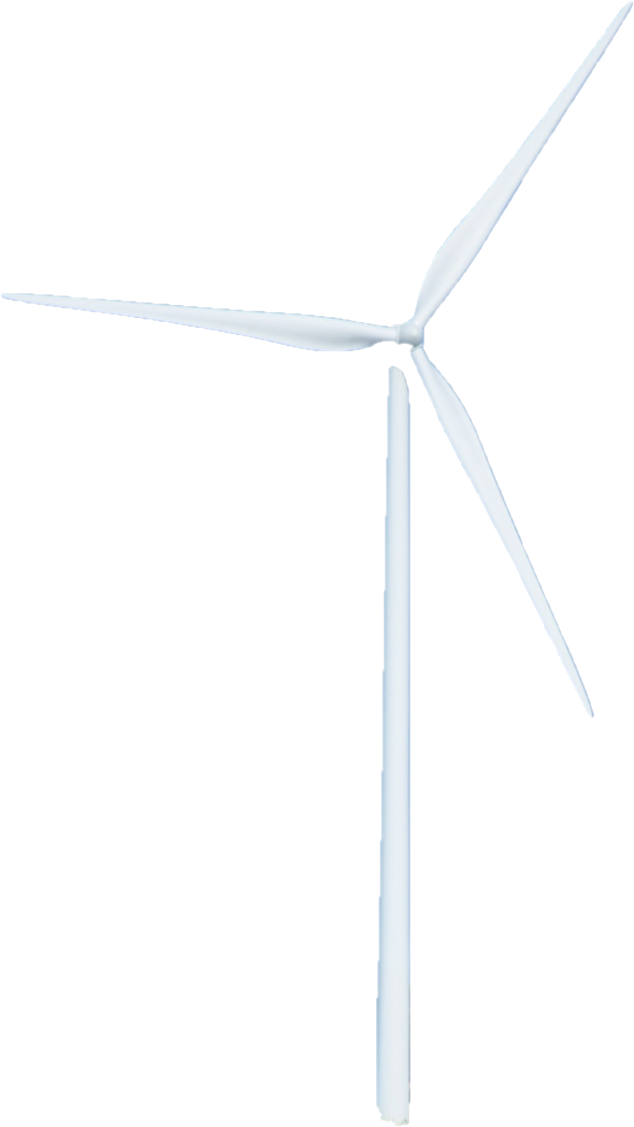 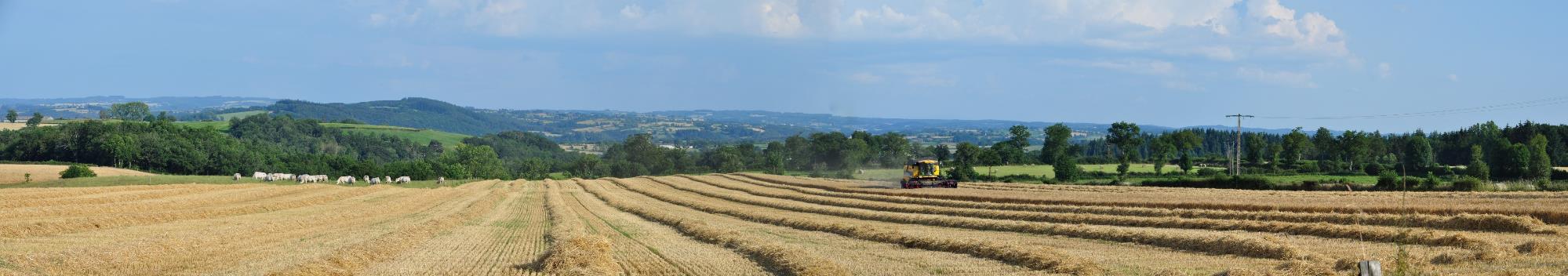 Vue très élargie – le Buissonnet Évaux-les-Bains, sur la vallée du Cher
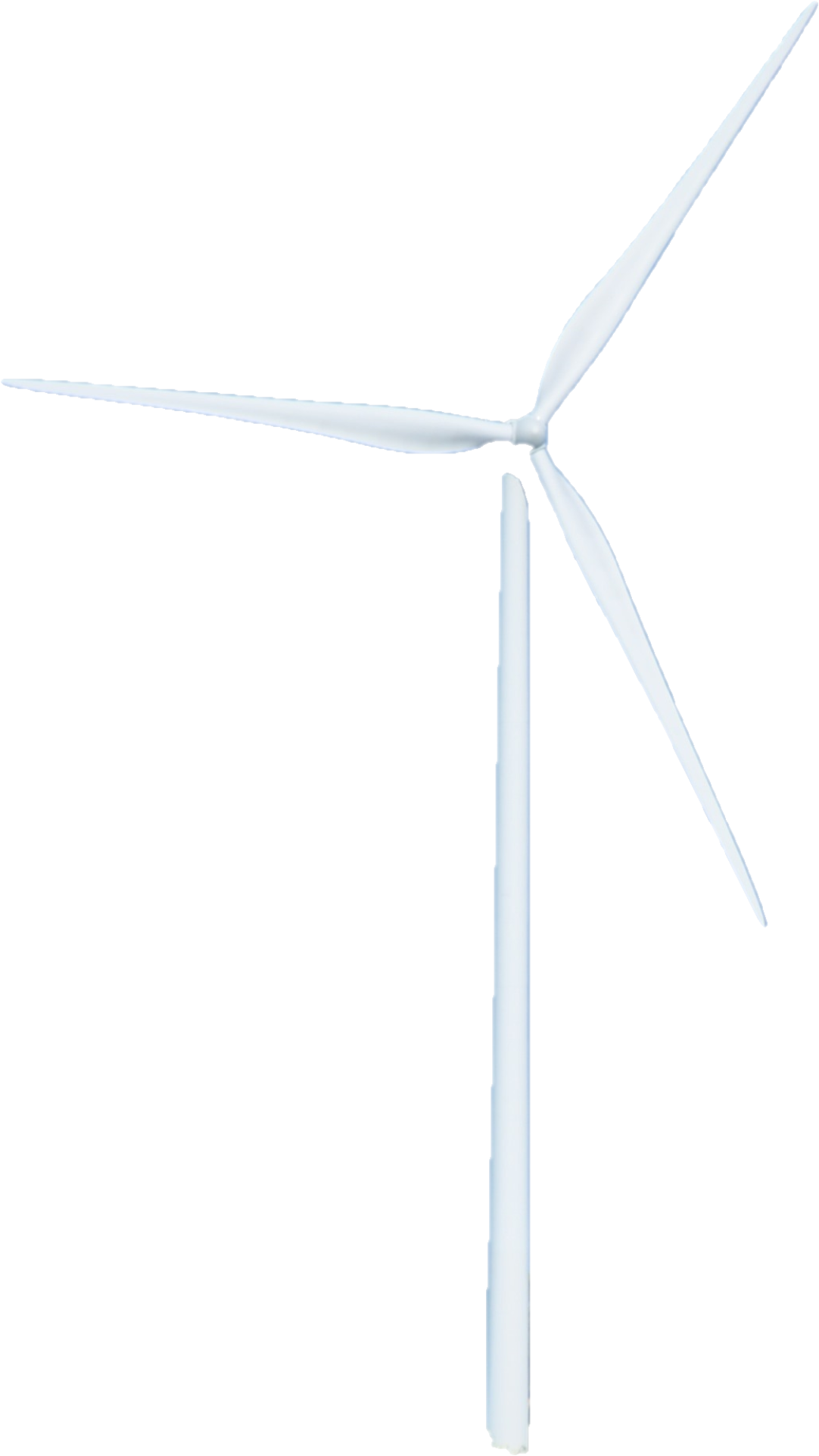 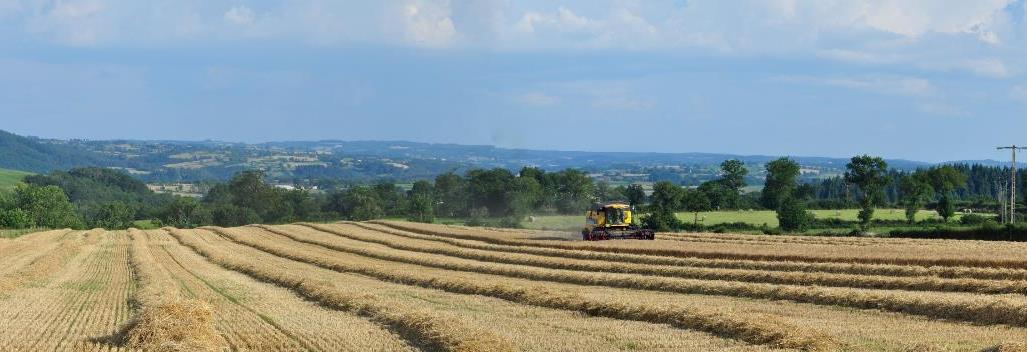 Vue plus réaliste – le Buissonnet Évaux-les-Bains, sur la vallée du Cher
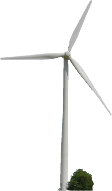 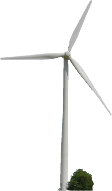 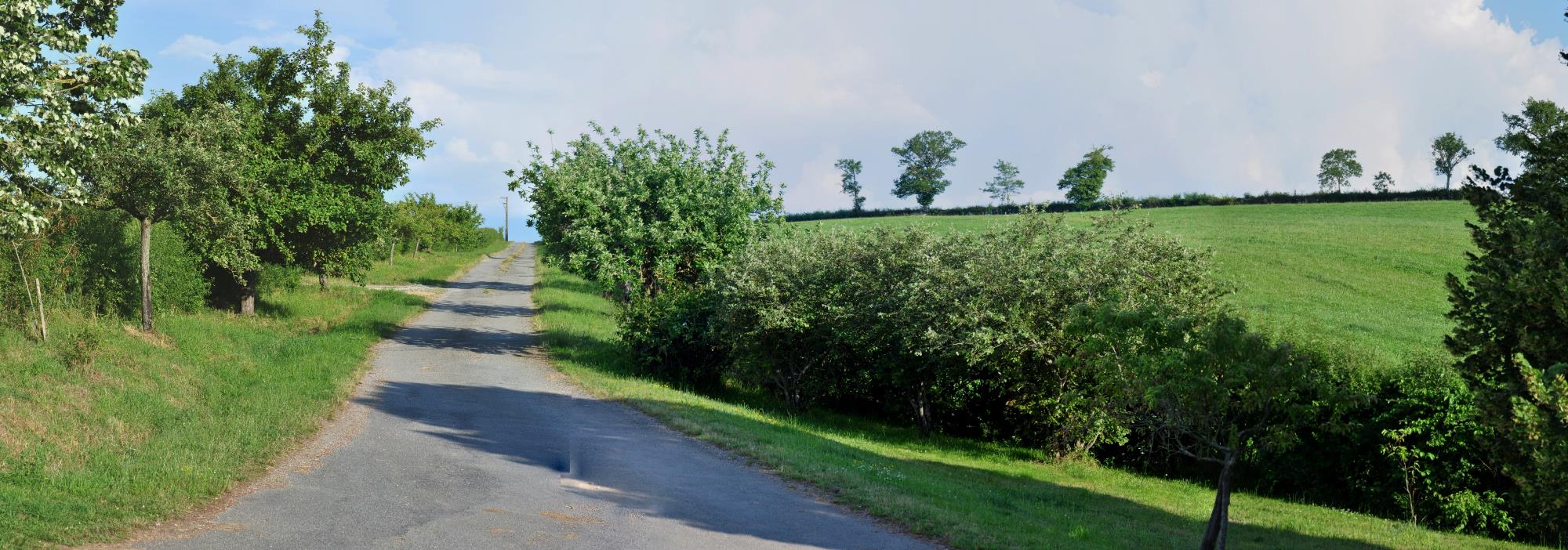 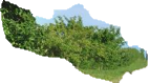 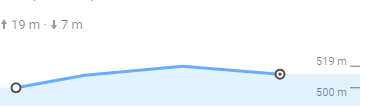 Le Buissonnet – Évaux-les-Bains (170m)
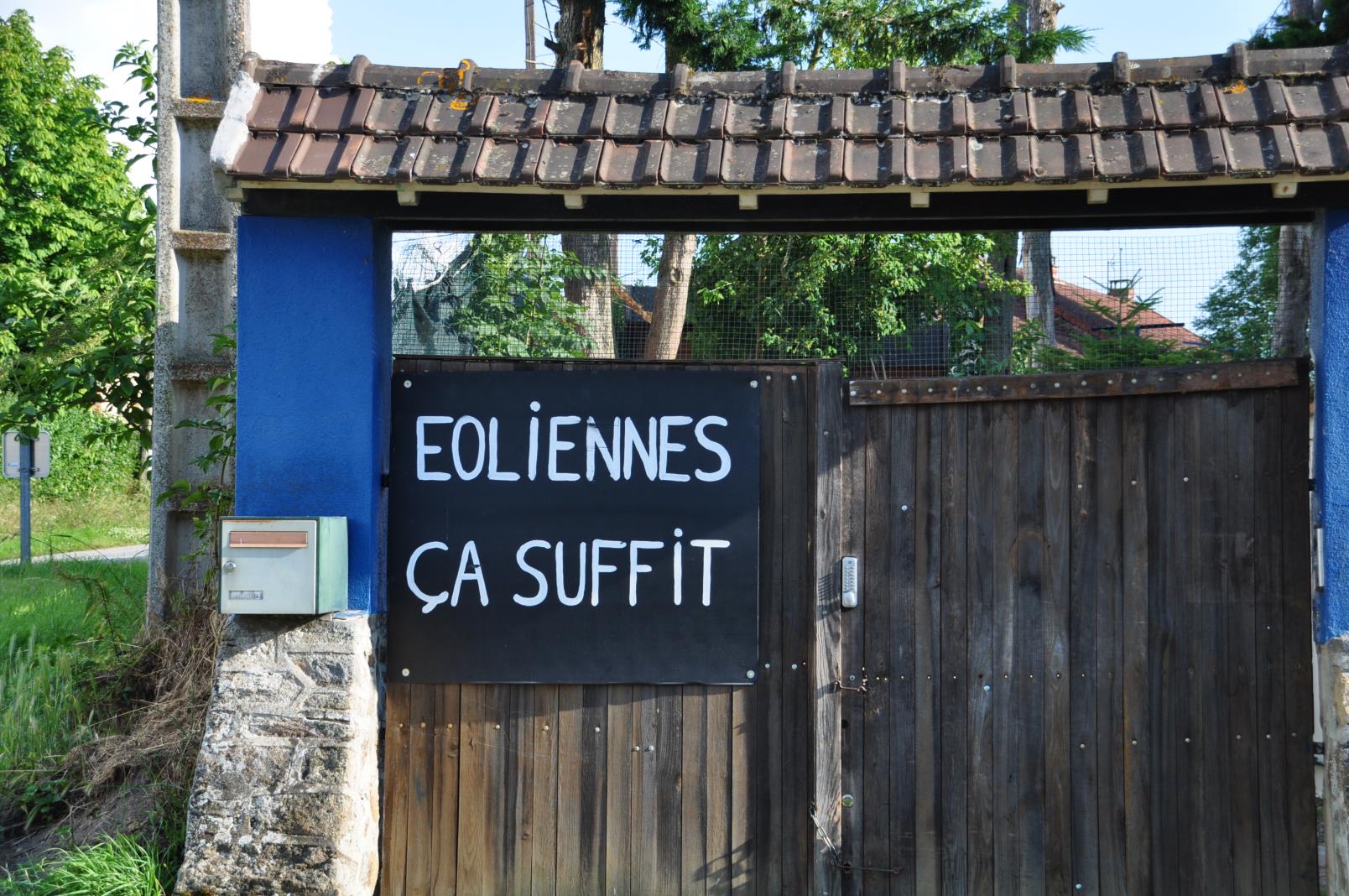 Rapport Julien AUBERT - conclusions
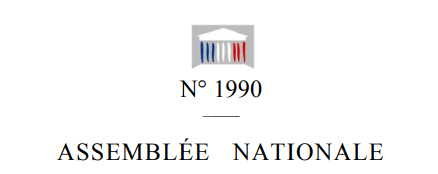 L’évaluation de la politique de soutien financier apporté par l’État aux éoliennes aboutit à un constat d’échec
onéreux, déséquilibré, peu efficace et échappe pour partie au contrôle budgétaire
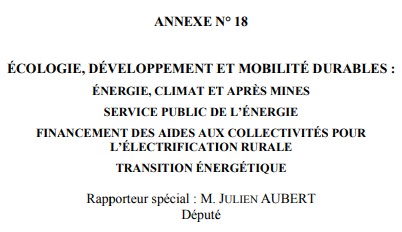 si la politique actuelle est maintenue, le montant du soutien financier apporté par l’État aux éoliennes sur la période 2011-2028 (de 72,7 à 90 milliards d’euros) sera supérieur au coût de construction initial de l’ensemble du parc nucléaire français établi en 2012 par la Cour des comptes (70 milliards d’euros valeur 2010 soit environ 80 milliards d’euros valeur 2019).
le bénéfice climatique de la politique de soutien aux éoliennes est quasiment nul en termes d’émissions de CO2
Les dépenses excessives consacrées au soutien de l’énergie éolienne interdisent de porter l’effort sur les véritables priorités. Si le soutien à l’éolien en mer, posé et flottant, doit être confirmé mais redéfini, il est temps d’interrompre tout soutien à l’éolien terrestre.